УРОК РУССКОГО ЯЗЫКА
 В 1 классе

«СОСТАВЛЕНИЕ И ЗАПИСЬ ПРЕДЛОЖЕНИЙ»Учитель ГБОУ гимназии №402 Санкт-Петербурга
Наркевич Л.П.
Каков мастер, такова и работа.
Не будь тороплив, а будь терпелив.
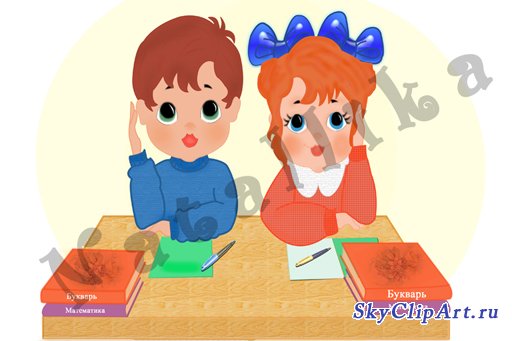 Составление и запись предложений.
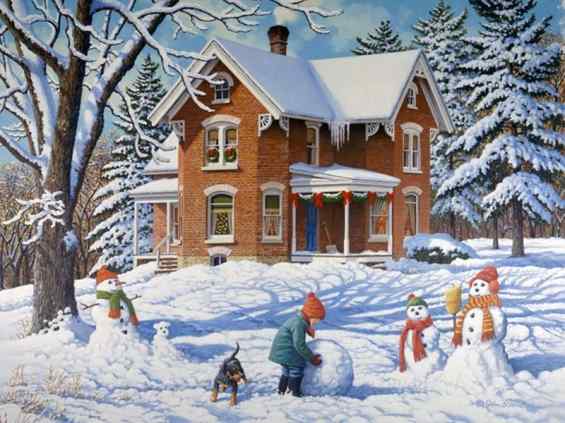 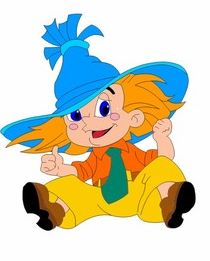 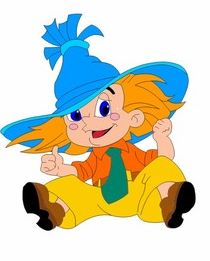 Зима
Снег
Мороз
Снежинки
Снеговик
Коньки
Лыжи
санки
Какое время года наступило?
Зима.
пушистый       выпал     дети  зиме   снег   рады    они   на санках 
катаются   и коньках
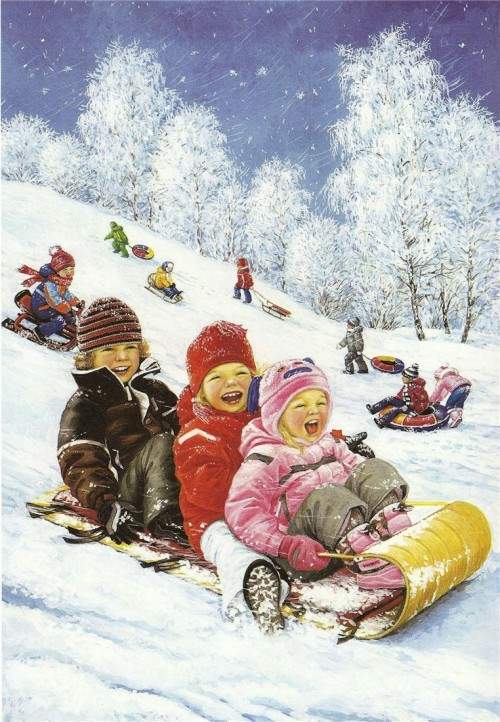 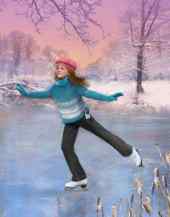 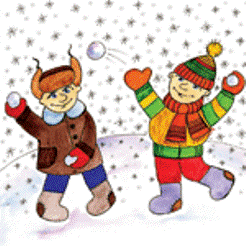 Выпал пушистый снег.


Дети катаются на санках и коньках.


Они рады зиме.
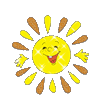 М  О  Л  О  Д  Ц  Ы !